Fill 2991
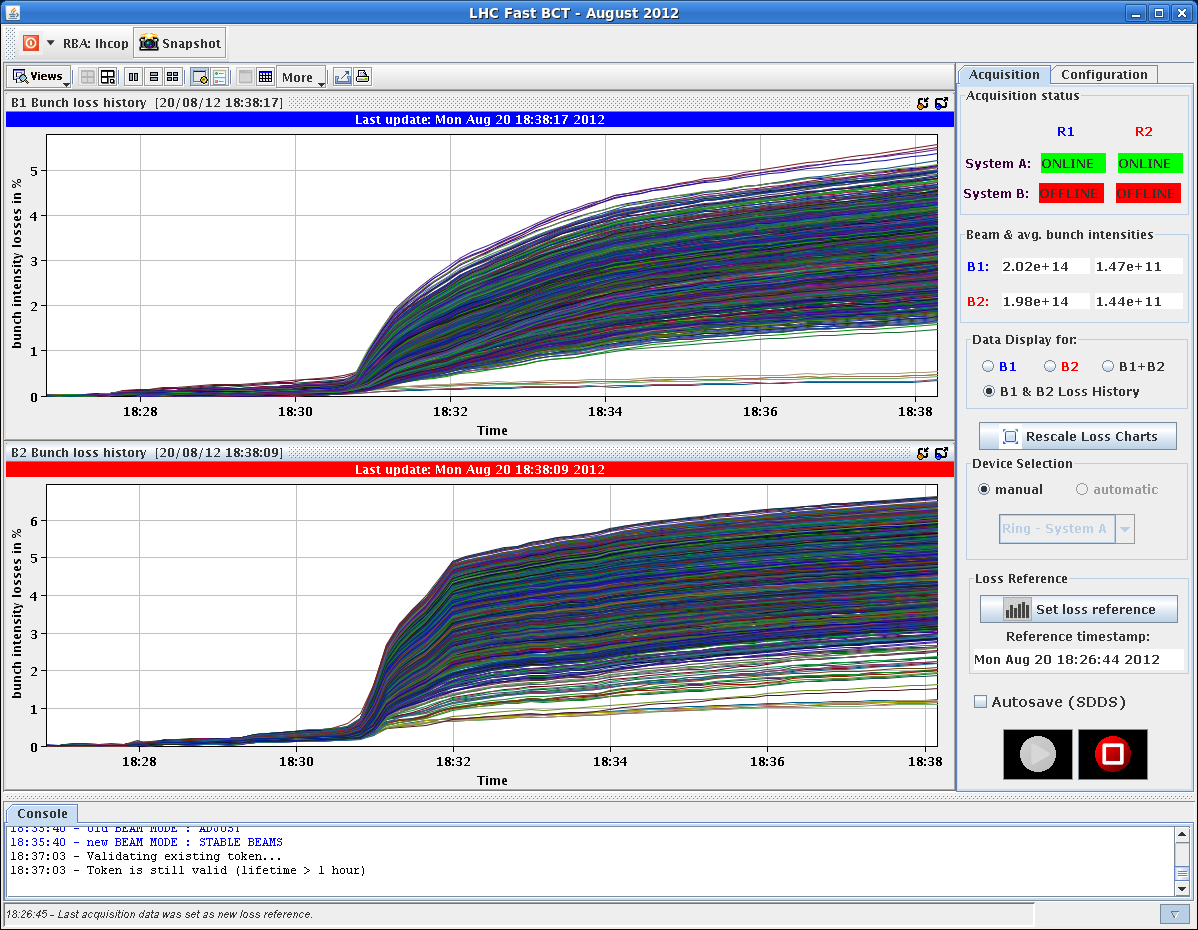 B1V Fill 2991 (start of adjust at 18:26 on 20/08)
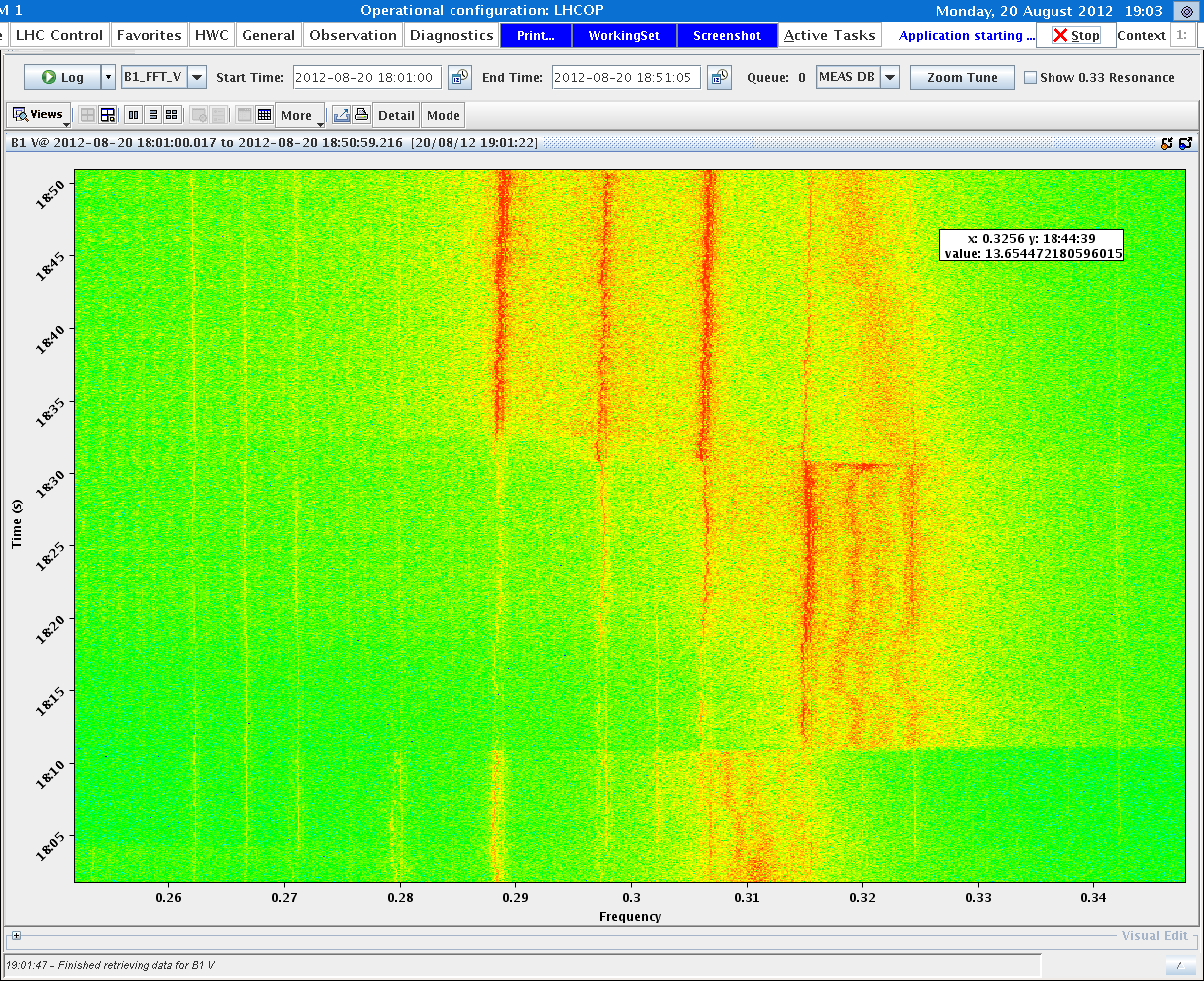 2 visible tune 
Lines  in collision
Excitation in B1V
Synchrotron side bands visible due to high chromaticity?
B2V Fill 2991 (start of adjust at 18:26 on 20/08)
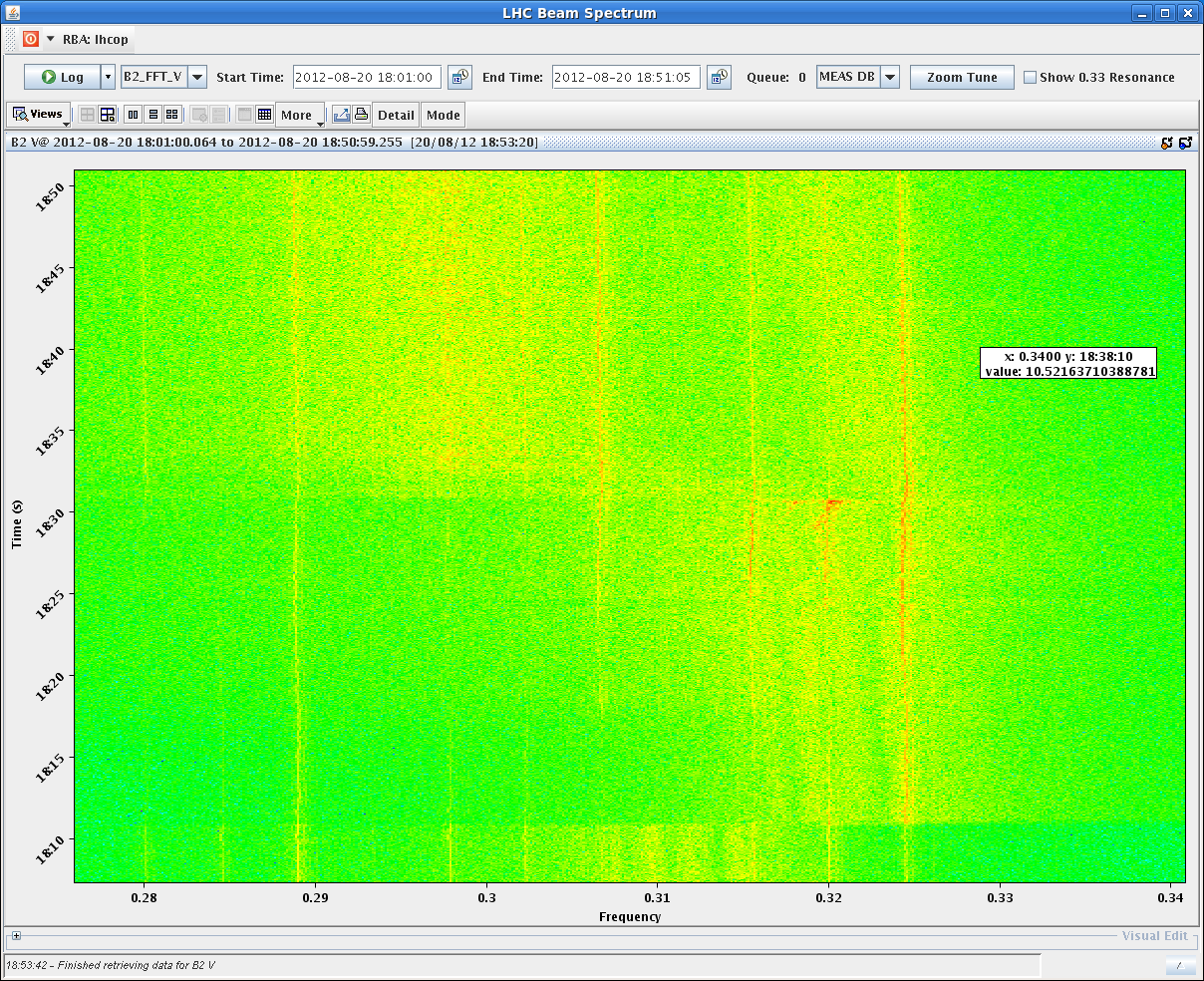 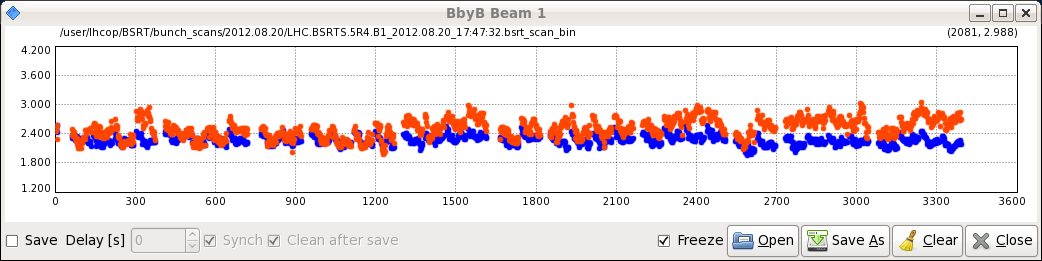 B1H and B1V before adjust
B1H and B1V in stable beams
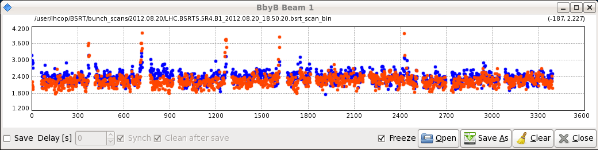 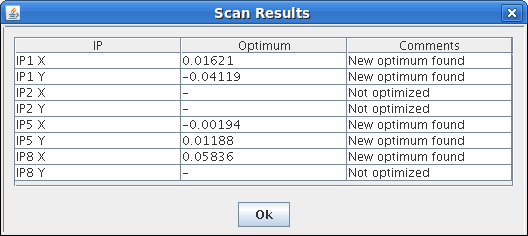 Also saw on ADT that the end of the batches was affected
Verena and Lasse noticed that IP1 was quite far from head on
(1 sigma in X and 3 sigma in V)
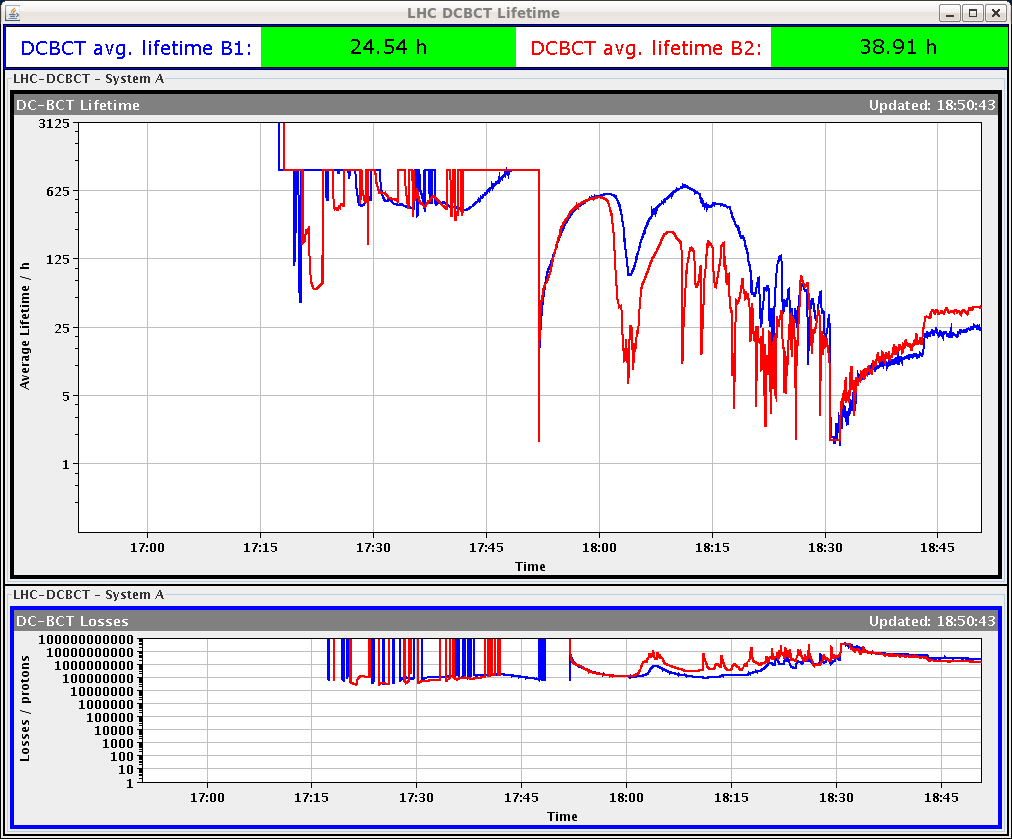 Q’h-3
Q’v-5
Fill 2992
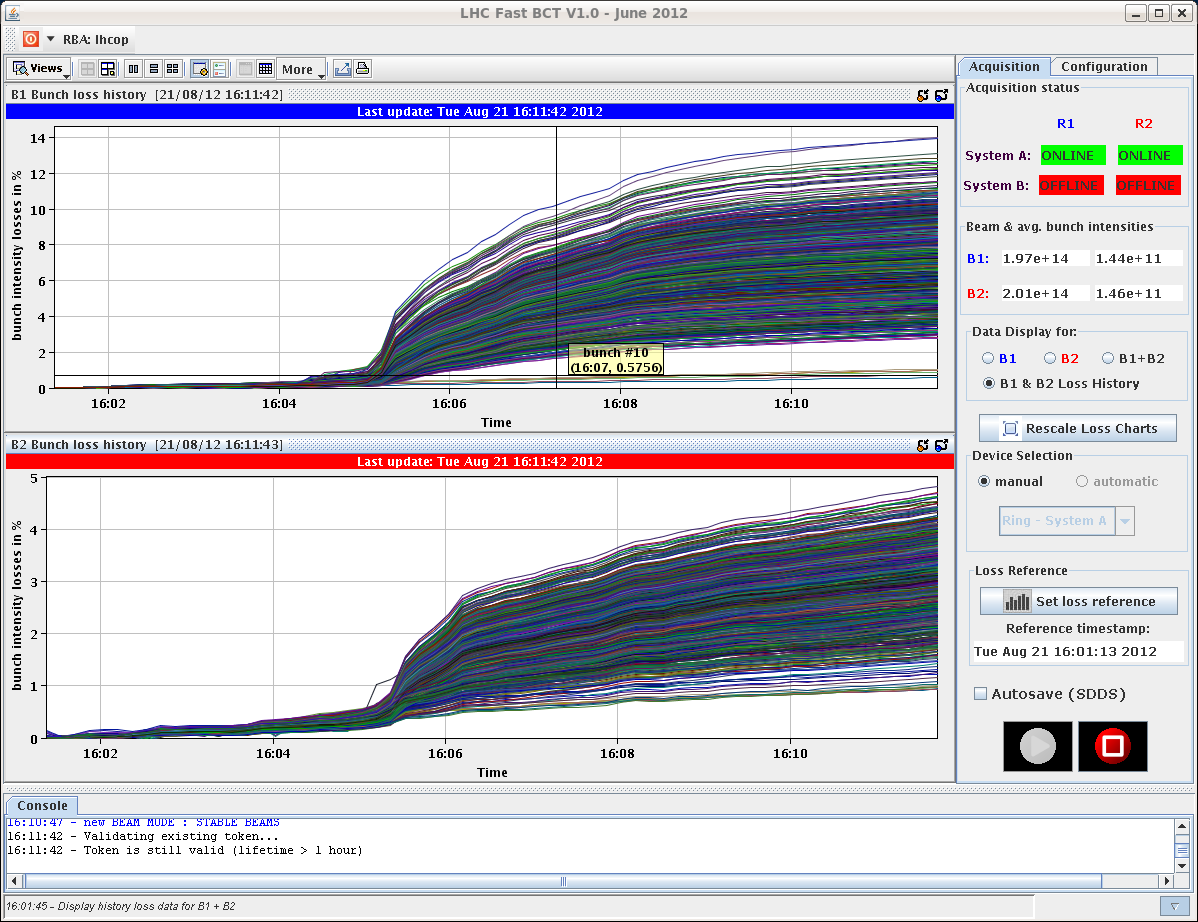 B1V Fill 2992 (start of adjust at 16:01 on 21/08)
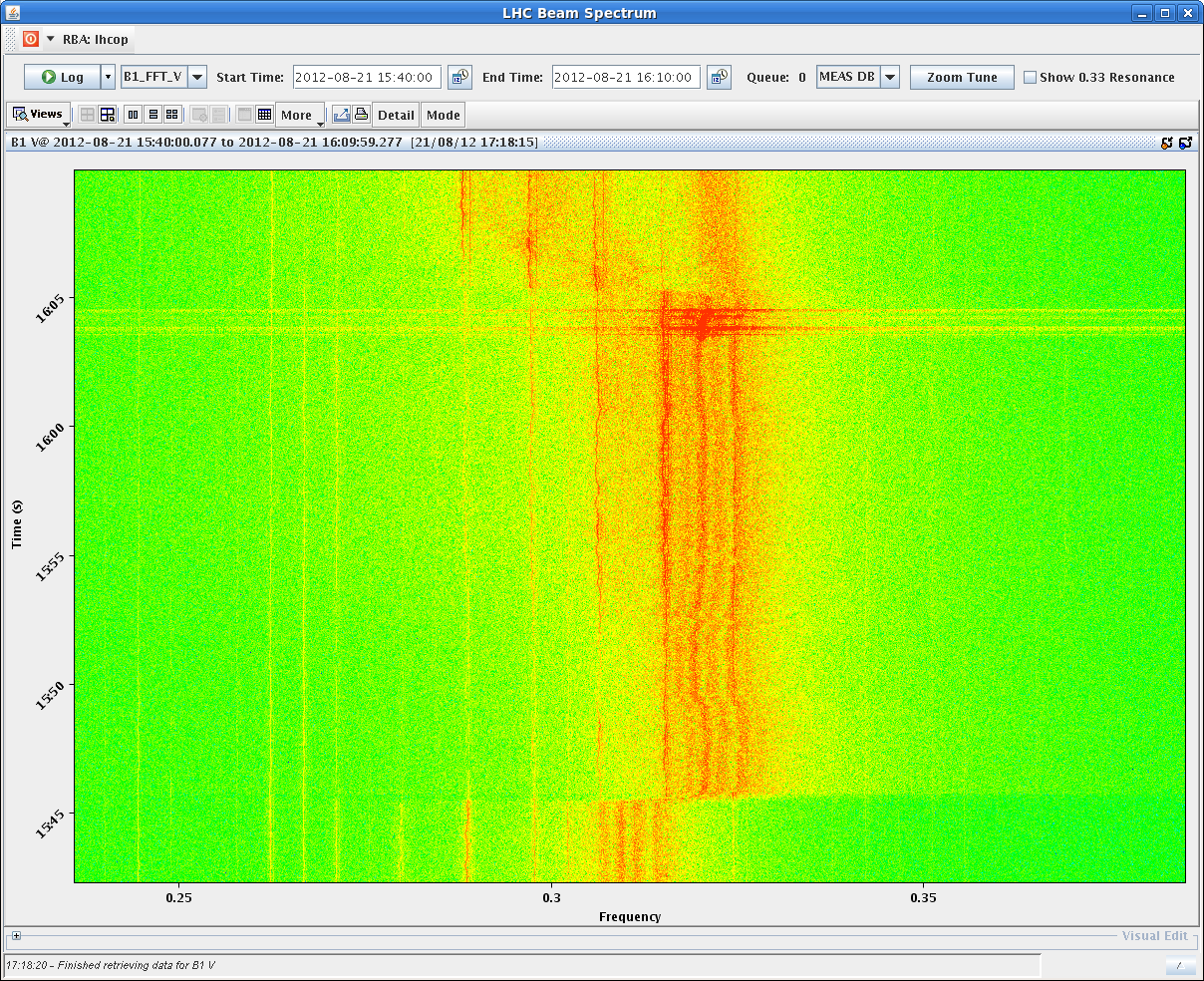 2 visible tune 
Lines  in collision
Excitation in B1V
Synchrotron side bands visible due to high chromaticity?
B2V Fill 2992 (start of adjust at 16:01 on 21/08)
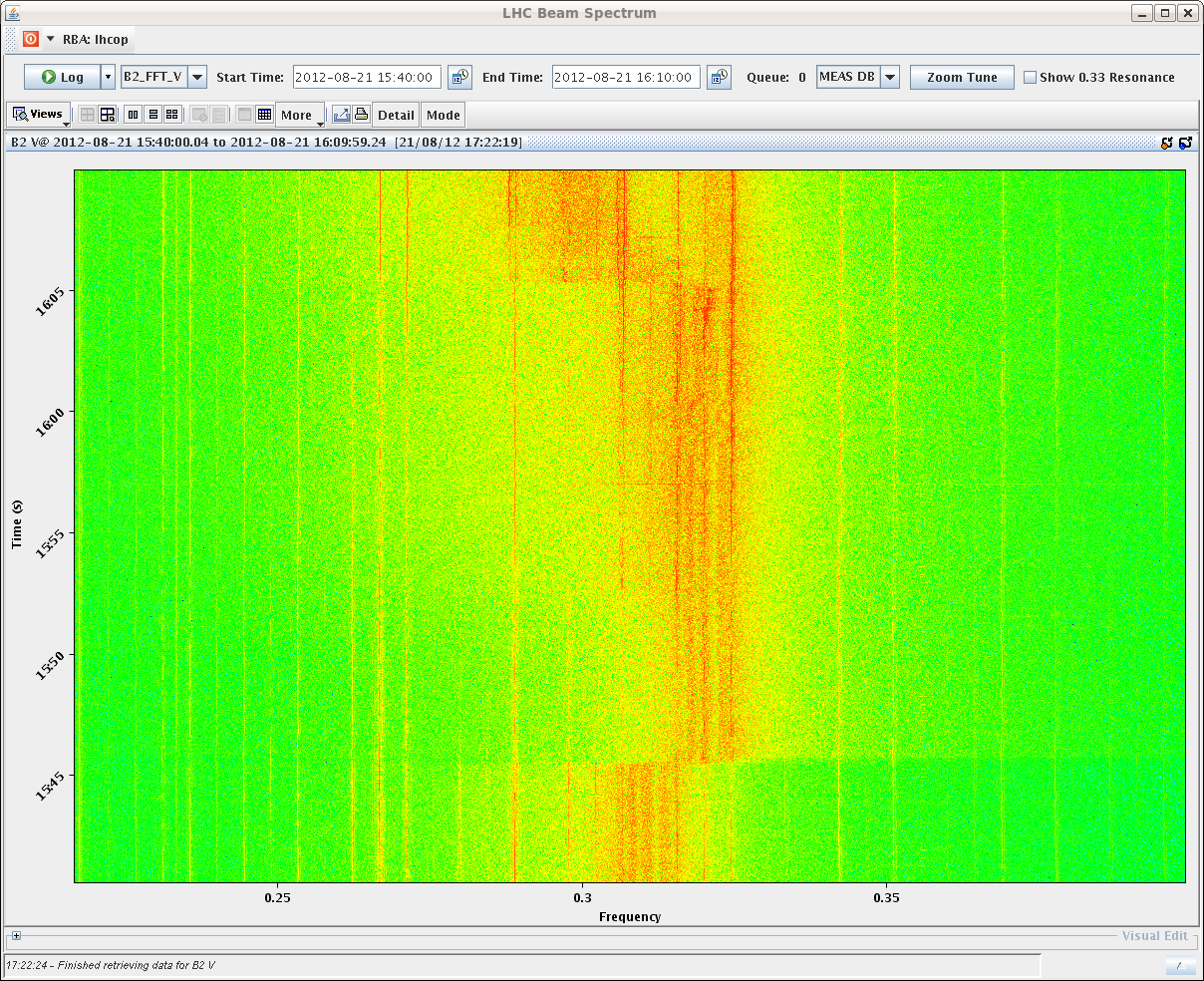 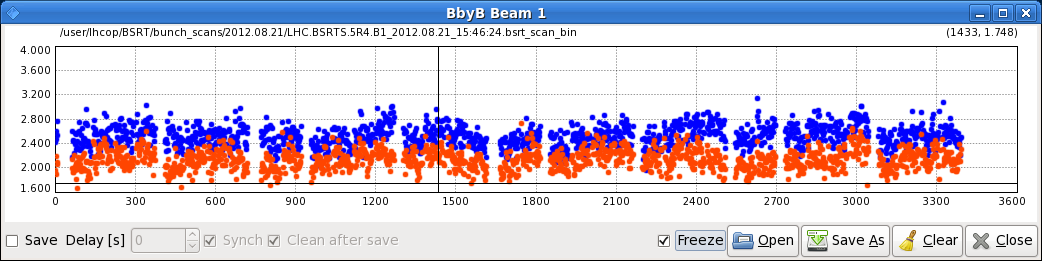 B1H and B1V before adjust
B1H and B1V in stable beams
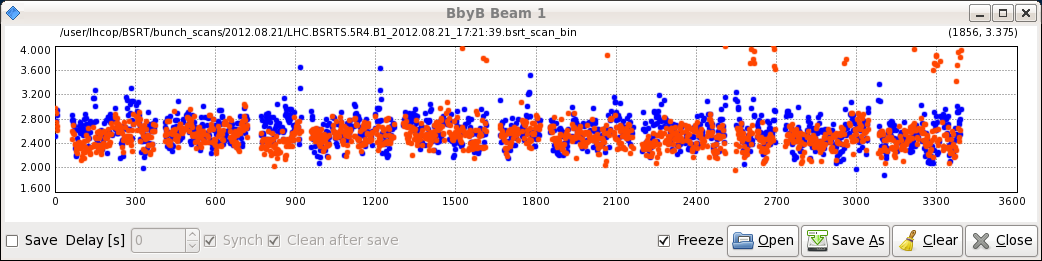 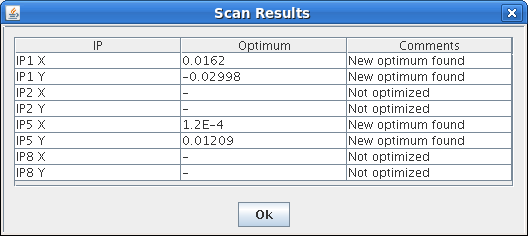 Also saw on ADT that the end of the batches was affected
Verena and Lasse noticed that IP1 was quite far from head on
(1 sigma in H and 2 sigma in V)